Доклад за конкурс за главен асистент на тема: α–Галактозидаза и Инвертаза. Източници за продуциране, изолиране и пречистване. Механизъм, специфичност и приложение на ензимите.ас д-р. Данчо Йорданов
Източници за получаване на α-Галактозидаза и Инвертаза
Източниците които представляват интерес за промишлен синтез на α-Галактозидаза и Инвертаза, намират голяма част от микроорганизмите , като: 

	Бактерии;
	Дрожди и 
	Плесенни гъби. 

За промишлено производство използваните микроорганизми трябва да отговарят на следните изисквания:
  
	да са леснодостъпни; 
	да съдържат ензима в максимално количество; 
	да могат да се добавят в големи количества и 
	да могат да се съхраняват лесно.
Продуценти на Инвертаза и α-Галактозидаза
Като най-добри източници за получаване на инвертазни препарати се отличават:

 Дрожди  - S. cerevisiae, S. carlsbergensis, S. fragilis, S. uvarum, Candida utilis;

Плесени - A. awamori, A. oryzae, A. niger, P. spinolosum, F. oxysporum, Aureobasidium pullulans и 

Бактерии - B. subtilis, E.coli, Streptococcus mutans.

α–Галактозидазата се продуцира от много микроогранизми, но с най-голямо приложение се отличават Филаментозни гъби от родовете:

р.Aspergillus (Aspergillus niger, Аspergillus fumigatus, Aspergillus awamori, Aspergillus nidulans, Aspergillus oryzae), 

p.Penicillium (Penicillium simplicissimum, Penicillium ochrochloron, Penicillium purpurogenum), р.Trichoderma (Trichoderma reesei).
Получаване на инвертазни препарати
Технологията на инвертазните препарати се развива в две основни направления:
 
използване на отпадъчни пивни или спиртни дрожди; 

култивиране на микробни продуценти (дрожди и плесени).

	Получаване на препарати от отпадъчни пивни дрожди

Технологията включва следните основни етапи:

промиване на дрождите с хладка вода (2-3°С) върху тънко копринено сито;

сепариране на промитите дрожди;

промиване с 0,5-1% разтвор на NaCl или NaHCО3, в продължение на 1-2 часа при непрекъснато разбъркване и 

 сепариране (или центрофугиране) до придобиване на консистенция на пресувани дрожди със 75% влажност
Получаване на пречистени инвертазни препарати
Технологията за разрушаване на дрождовите клетки  включва следните основни етапи:

Механично с дезинтегратори под високо налягане и непрекъснато действие (около 99,8 % от клетките се разрушават) ; 

Термично , чрез обработка при температура 60-70 °C за 5-10 минути;

Автолиза при температура 45 °C в продължение 24-48 часа; 

Дълбоко замразяване и рязко затопляне;

Ултразвукова дезинтеграция; 

Чрез третиране с безен, толуен или хлороформ .
Изолиране и пречистване на α-Галактозидаза
Принципна схема за изолиране на α-Галактозидаза:


Утаяване с органични разтворители; 

Подкисляване; 

Йонообменна филтрация;

Гел филтрация; 

Изоелектрично фокусиране
Методика за изолиране и пречистване на α-Галактозидаза от щам Penicillium sp. 23:
Центрофугиране;

Утаяване с амониев сулфат;

Утайката се отстранява с центрофугиране;

Добавя се сух амониев сулфат към супернатантата до 90% насищане;

Инкубира се 10-12 часа при 4°С и

Получената утайка се разтваря във дестилирана вода и се диализира срещу 0,01М фосфатен буфер с  рН  7.0 .
Приложение на α-галактозидазата и инвертазата
Хуманната медицина

Фармацевтичната индустрия

Индустриалната химия

Битовата химия.
Механизъм и специфичност
β-Фруктофуранозидазата (Инвертаза);






α-Галактозидаза;
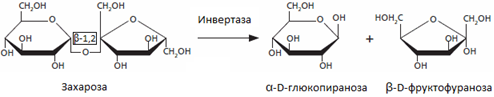 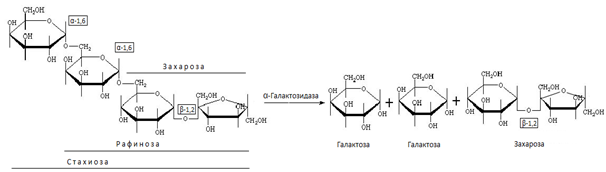 Успоредно действие  на α-Галактозидазата  и  Инвертазата
Схематично представяне на структура на олигозахарид - стахиоза и механизъм на действие на ензимите: α–Галактозидаза и Инвертаза
Изследване на ензимната хидролиза на ологозахарид -рафиноза
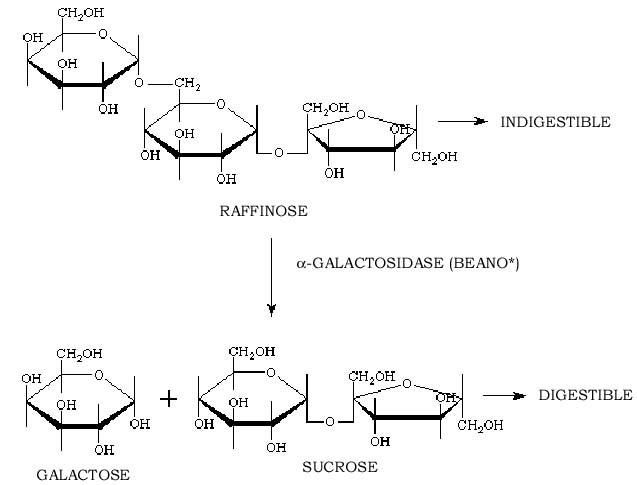 Фигура  1.  HPLC  хроматограми на хидролиза на рафиноза катализирана от ензимен препарат от Humicola lutea.  120-5 със α- галактозидазна активност - 2U
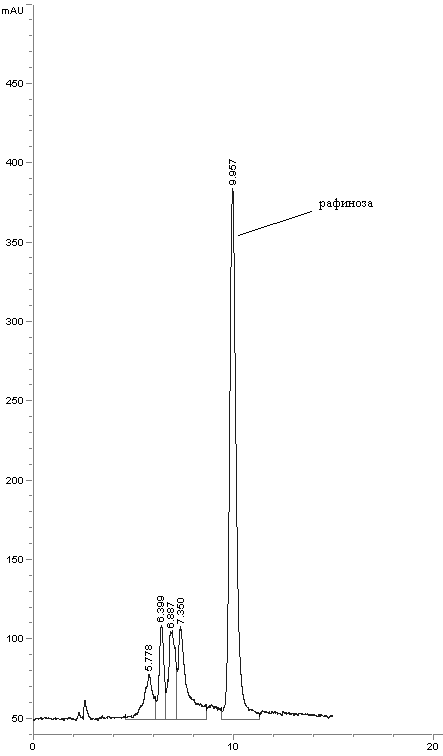 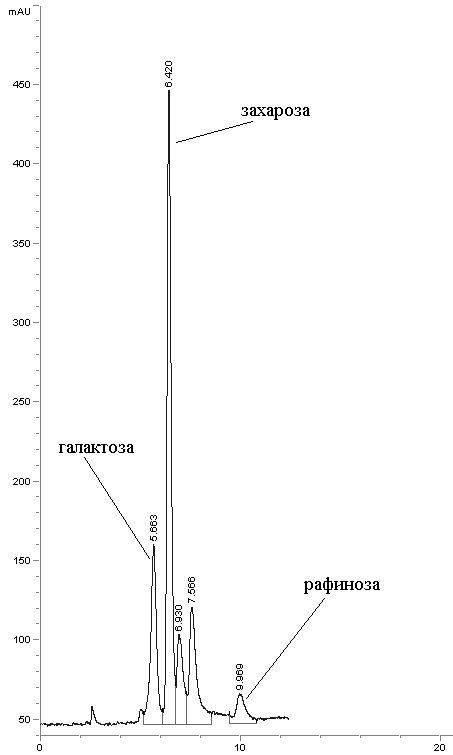 Изследване на ензимната хидролиза на ологозахарид -рафиноза
Фигура 2. HPLC хроматограми на хидролиза на рафиноза катализирана от ензимен препарат от Penicillium chrysogenum sp.23  с  α- галактозидазна активност - 2U.
Б Л А Г О Д А Р Я
З А 
В Н И М А Н И Е Т  О
Ас.д-р.Данчо Любенов Йордановdanchoyordanov@gmail.com